AIMS K-12
ELD Overview
September 24, 2019
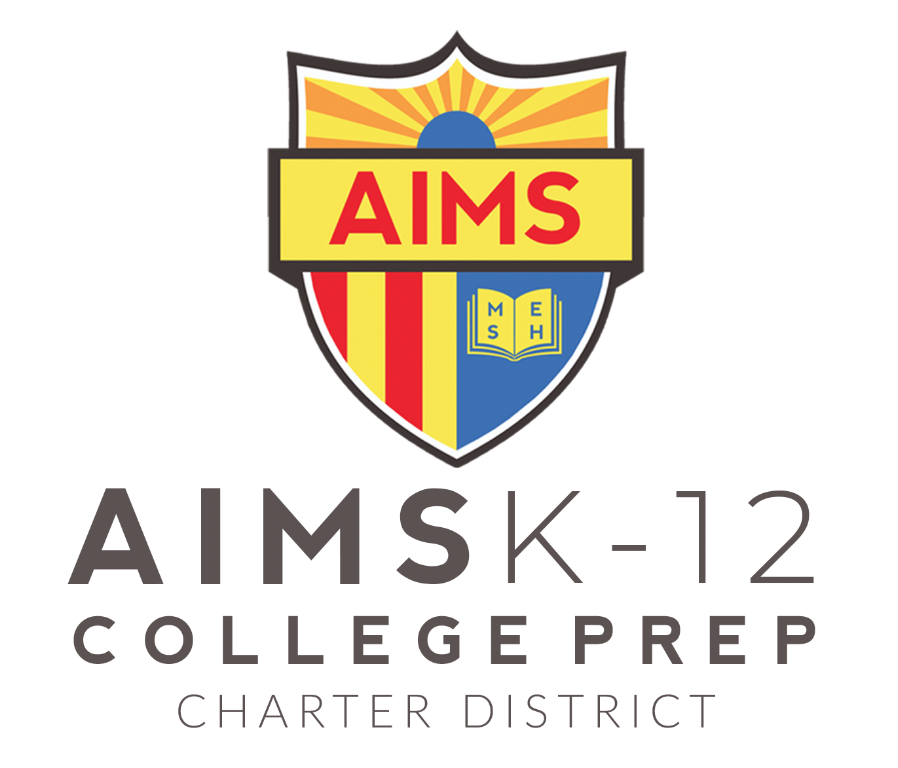 English Language Learners
Language Groups
Reclassification
ELD goals for this year
Focus on improving literacy K-12
Progress Monitor more frequently
Work with teacher in guided reading and using AVID strategies.
2) 	Monitor current ELs and RFEP students more effectively.
3) 	Work with teachers on aligning ELA Common Core Standards with ELD Standards.
4) 	 Finalize an EL Master Plan for AIMS K-12 College Prep Charter District.
English Language Development Program
Needs
Elementary: ELs need to improve reading levels. IAs will work with teacher on guided reading to form leveled groups.  
Middle: Support LTELS with the use of Sentence Frames in Academic Language. AVID strategies will be part of intervention. Provide ongoing trainings to teacher on ELD Standards, accommodations/modifications, etc.
High: Support Newcomers within ELD courses and core classes.  Support LTELS in core content with a focus with writing to prepare for AP tests.
ELD Program-Elementary School
High needs ELs
Pull out services for assignment/reading support
Support ELs in Rosetta Stone for English

Intervention
Push-ins to support small groups with guided reading
Progress monitor lexile scores
ELD Program-Middle School
Newcomer Program: Students with an enrollment date of less than 3 years, who speaks another language and is still an EL will be considered taking ELD Class instead of ELA. 
ELD Intervention: Instructionals Aides are trained in AVID to support teachers with their high needs ELs using Academic Literacy and Language. IAs support newcomers in their core classes as well. 
After-school Tutoring
Newcomers
Performance goals: 
Students have to communicate in English 90%.
Feel the sense of belonging to a community. 
Expect to work and ask questions.
Learn the American culture and be open to learn about others.
Be open to share their experiences. 
Determine reading and writing goals.
Newcomer Program One Pager
ELD Program-High School
-4 periods of ELD courses
-Period 1-ELD Writing 11: Focuses on reading and writing-High Level
-Period 2&5- ELD A: Focuses on Speaking & listening, ELD B: Focuses on Reading and Writing-Low level
-Period 4-ELD 2: Focuses on all four domains with main focus on reading and writing-mid-level
-Period 6-Language Lab/Intervention: Teacher work one on one with speaking and/or on core content assignments. 
-Intervention Aides: Works with students who speaks Arabic in ELD classes and other content core subjects. Cantonese IA supports newcomers as well.
Resources
Elementary: Benchmark Advance ELD Components,  Reading Inventory, Raz-Kids, Rosetta Stone after-school tutoring.

Middle: INSIDE Curriculum, MS Novel Based Curriculum, Standards Plus, Reading Inventory, Newsela, Quill, Rosetta Stone, after-school tutoring.

High: EDGE Curriculum, Reading Inventory, Newsela, Quill, Rosetta Stone.
Parent Involvement
ELAC/DELAC: Meetings are held every other month on the first Tuesday. 
ESL Class: Offered twice a month, taught by an AIMS teacher.
Literacy Night: Showcase students work and opportunity to listen to a book in another language by parents.